Bratislava
Bratislava
Hlavné, najľudnatejšie a najväčšie mesto Slovenska
Rozprestiera sa po oboch brehoch rieky Dunaj
Hraničí súčasne s dvoma krajinami 
Rozloha: 367,661 km² 
Obyvaťelstvo:  420 000
Denne do mesta dochádza 150 000 až 200 000 ľudí 
V pracovný deň okolo 650 000 ľudí.
Bratislava
Sídlitu prezident, parlament, vláda, ministerstvá, veľvyslanectvá..
Niekoľko univerzít,vysokých škôl, divadiel, múzeí 
Slovenská filharmónia,Slovenská národná galéria, Slovenské národné múzeum a Slovenské národné divadlo
Slovenské národné divadlo
Najvýznamnejšia, tzv. erbova kultúrna inštitúcia Slovenska
Dejiny začalo písať krátko po vzniku prvej česko-slovenskej republiky - roku 1920
 historicka budova SND a nova budova SND
Slovenské národné divadlo
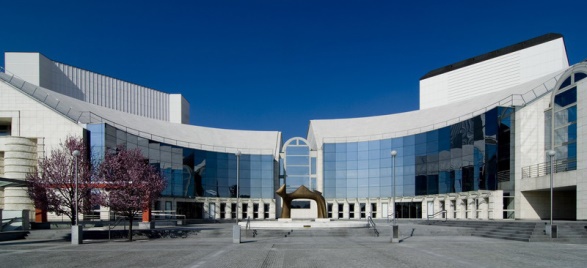 Bratislavský hrad
Súbor stavieb v historickom areáli
Zaberá vrchol návršia na juhozápadnom ostrohu malokarpatského chrbta
Na ľavom brehu Dunaja 
Tvorí neodmysliteľnú panorámu hlavného mesta Slovenska
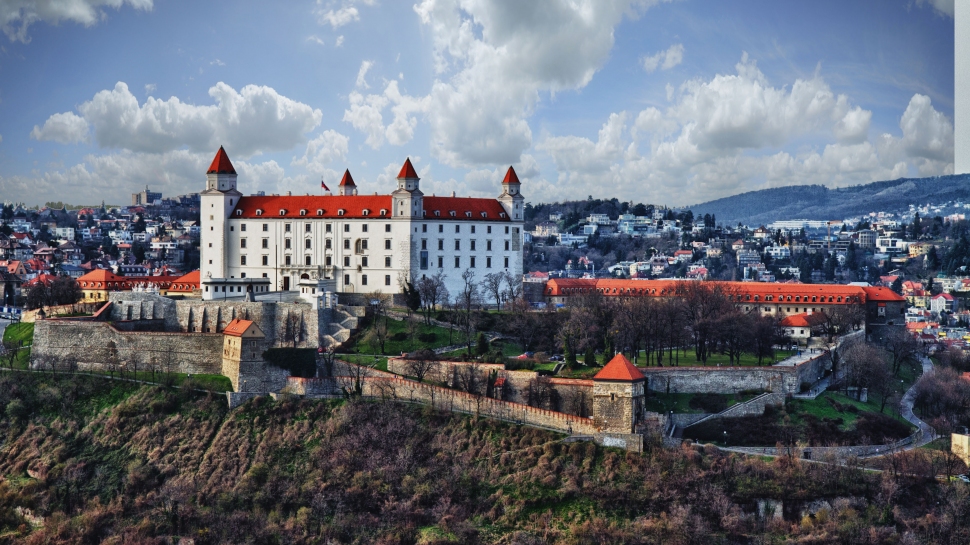 Slovenská filharmónia
Prvý a hlavný slovenský symfonický orchester
Založená v roku 1949, od 50. rokov 20. storočia sídlila v Redute
Hráva pravidelne na hudobných festivaloch v celej Európe a navštívila rôzne krajiny krajiny
Slovenská filharmónia
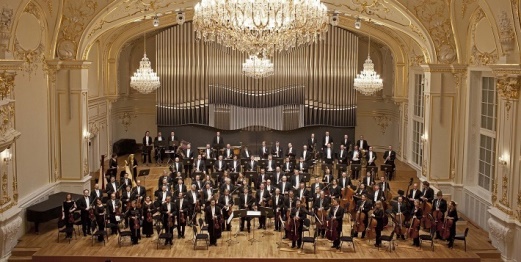 Hana Hegerová
Carmen Mária Štefánia (Beatrix) Farkašová
20. október 1931
Slovenská a česká speváčka
 – šansonierka a herečka
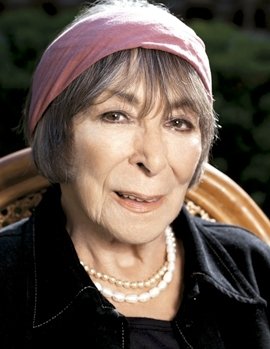 Miroslav Žbirka
21. október 1952
 Slovenský spevák a skladateľ
 Spoluzakladateľ a bývalý člen skupiny Modus
1982 - prvý slovenský Zlatý slávik
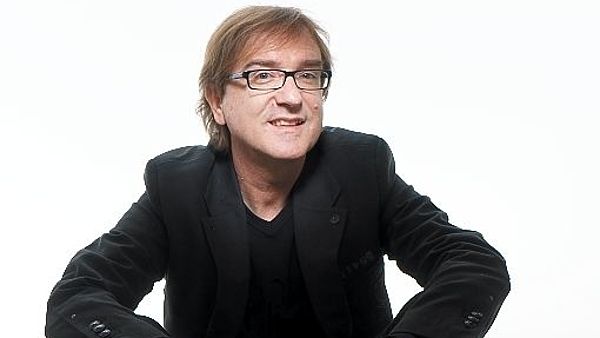 Dara Rolins
Darina Gambošová 
7.december 1972
Slovenská speváčka
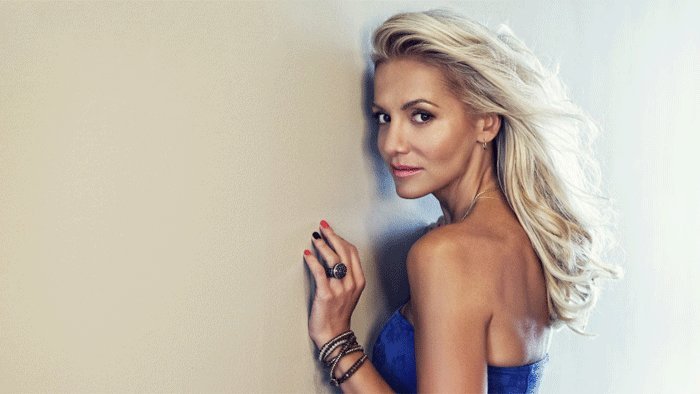 Ďakujem za pozornosť